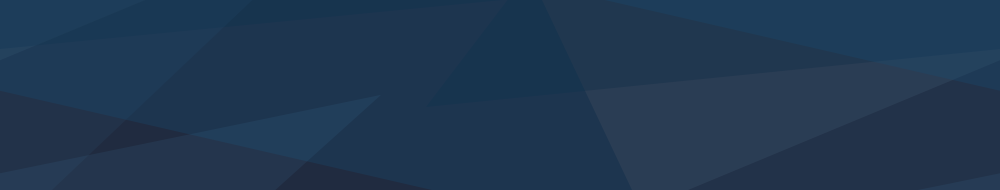 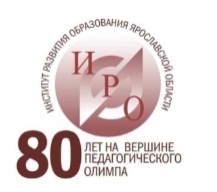 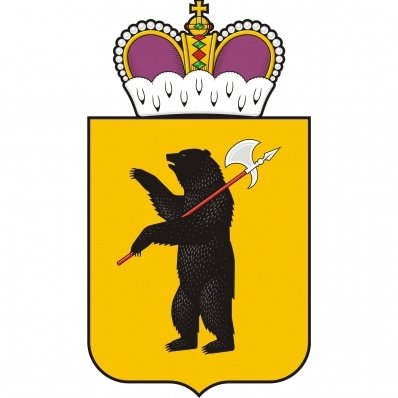 Региональный этап
Всероссийского конкурса «Мастер года»
среди мастеров производственного обучения профессиональных образовательных организаций Российской Федерации
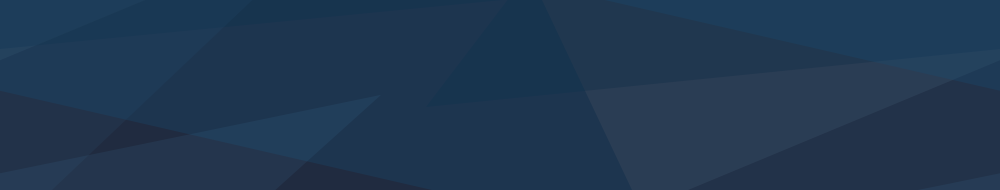 Положение о Всероссийском конкурсе «Мастер года» среди мастеров производственного обучения профессиональных образовательных организаций (приказ Министерства просвещения Российской Федерации № 31 от 29 января 2021 г.);
Методические рекомендации проведения конкурсных мероприятий Всероссийского конкурса «Мастер года» среди мастеров производственного обучения профессиональных образовательных организаций Российской Федерации
Приказ департамента образования Ярославской области №85/01-03 от 16 марта 2021 года «О проведении регионального этапа Всероссийского конкурса «Мастер года» в 2021 году»
ПОВЫШЕНИЕ ПРОФЕССИОНАЛЬНОГО МАСТЕРСТВА
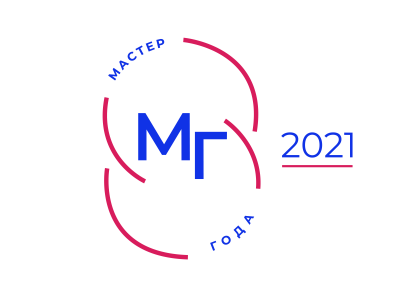 1
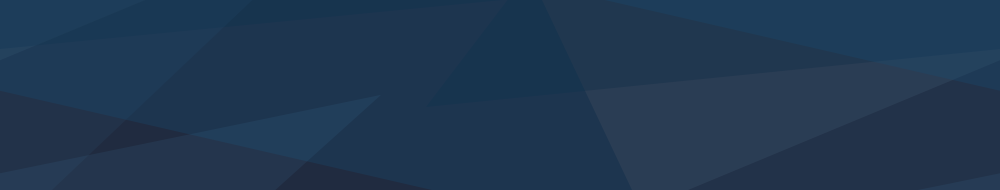 Цель регионального этапа Конкурса  -  выявление и поощрение талантливых мастеров производственного обучения/преподавателей учебных дисциплин, профессиональных модулей, междисциплинарных курсов, практик профессионального цикла, повышения престижа педагогических профессий профессиональных образовательных организаций Ярославской области.

Задачи:
– организация конкурсных мероприятий для мастеров производственного обучения/преподавателей учебных дисциплин, модулей, курсов, практик профессионального цикла профессиональных образовательных организаций Ярославской области;
– расширение творческих связей и обмен новыми идеями и достижениями в области профессионального образования и профессионального обучения;
– повышение уровня профессионализма мастеров производственного обучения/преподавателей дисциплин, модулей, курсов, практик профессионального цикла, формирование потребности в совершенствовании мастерства;
– распространение передового опыта педагогической деятельности в системе профессионального образования и профессионального обучения.
ПОВЫШЕНИЕ ПРОФЕССИОНАЛЬНОГО МАСТЕРСТВА
2
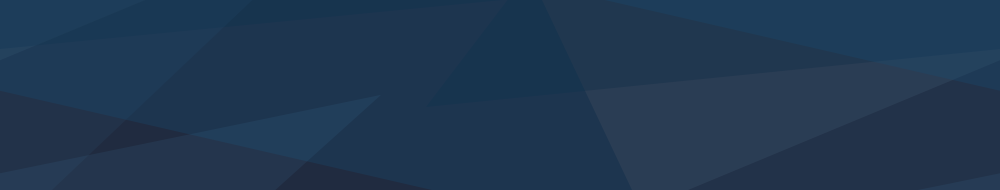 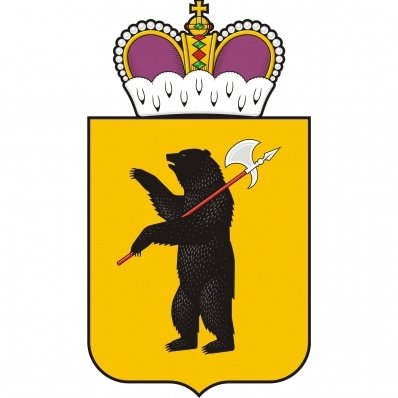 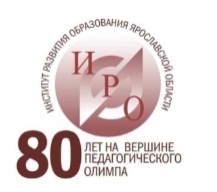 Организацию и проведение регионального конкурса осуществляет Департамент образования Ярославской области и Государственное автономное учреждение дополнительного профессионального образования Ярославской области «Институт развития образования» (ГАУ ДПО ЯО ИРО)

Организационное сопровождение:  Центр сопровождения общественно-значимых мероприятий
Руководитель: Таттыбаева Екатерина Викторовна
Старший методист: Лапшина Ирина Васильевна lapshina@iro.yar.ru
телефон: (4852) 23-07-63

 Методическое сопровождение: Центр развития профессионального образования
Руководитель: Выборнов Владимир Юрьевич
Старший методист: Сатарина Галина Георгиевна  satarina@iro.yar.ru 
телефон: (4852)23-08-97; (4852) 23-08-31
ПОВЫШЕНИЕ ПРОФЕССИОНАЛЬНОГО МАСТЕРСТВА
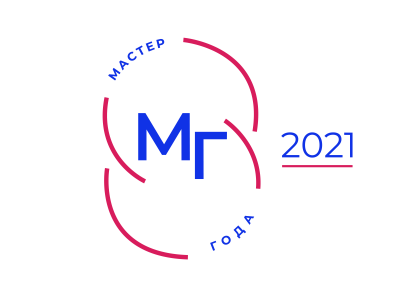 5
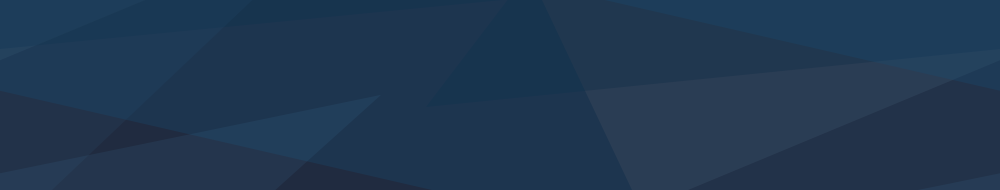 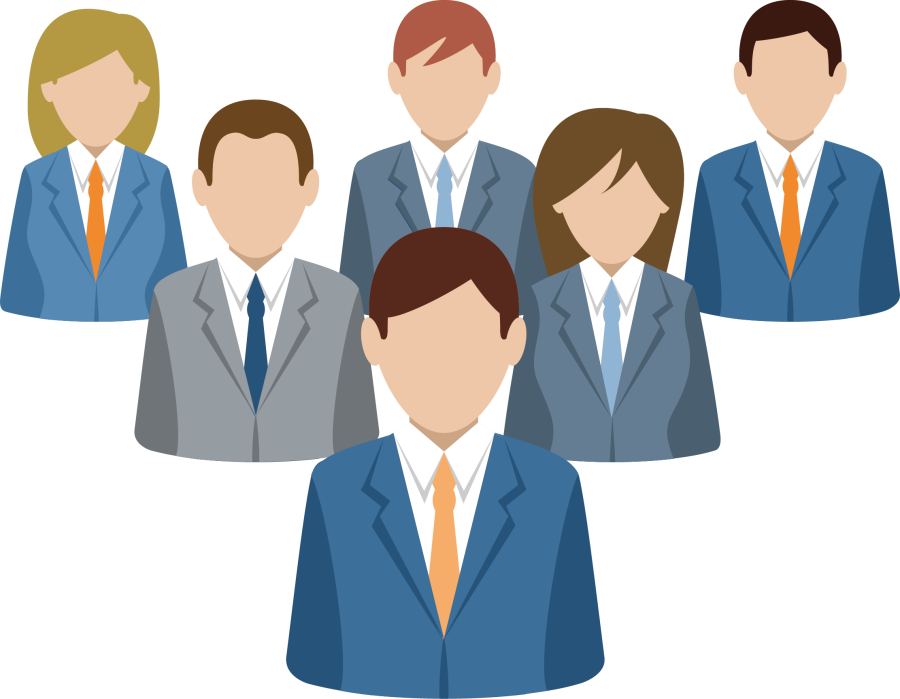 мастера производственного обучения, 

преподаватели общеобразовательного цикла, 

преподаватели дисциплин, 

преподаватели профессиональных модулей (междисциплинарные курсы, практики)
ПОВЫШЕНИЕ ПРОФЕССИОНАЛЬНОГО МАСТЕРСТВА
Организации реализующие образовательные программы среднего профессионального образования (в том числе, организации высшего образования, частные и некоммерческие образовательные организации, реализующие образовательные программы среднего профессионального образования).
3
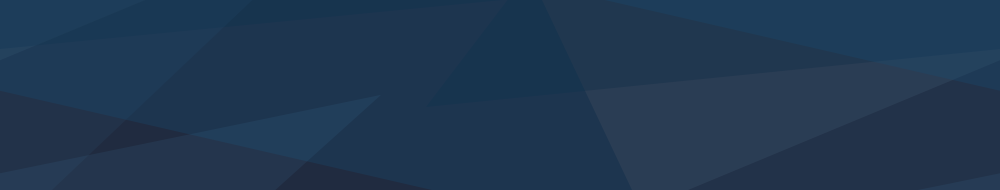 ПОВЫШЕНИЕ ПРОФЕССИОНАЛЬНОГО МАСТЕРСТВА
Место проведения финала Конкурса 2021 года: город Москва
4
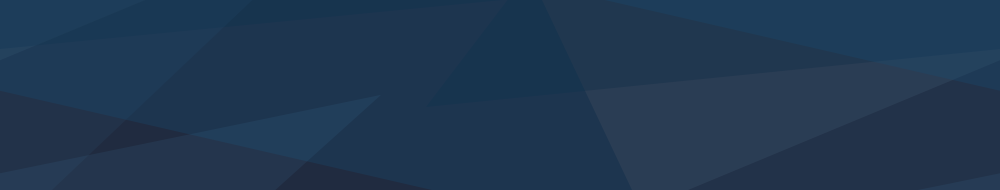 Руководитель ПОО направляет до 26 марта в Региональную рабочую группу пакет документов на бумажном и электронном носителе:
заявку участника регионального этапа Всероссийского конкурса «Мастер года» среди мастеров производственного обучения образовательных организаций  с указанием темы фрагмента учебного занятия с группой обучающихся по конкурсному мероприятию №2 «Открытый мастер-класс»;
информационную справку, подтверждающую наличие достижений участника (с приложением сертификатов, дипломов и.т.д.);
согласие участника на обработку персональных данных;
фотографию 9 х 12.

Документы оформлены справками на официальном бланке ПОО, заверены подписью руководителя и печатью организации.
12
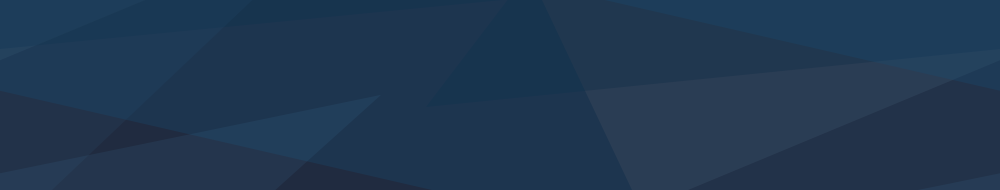 опыт подготовки выпускников, успешно сдавших демонстрационный экзамен;
опыт подготовки участников Региональных/Национальных чемпионатов «Молодые профессионалы» Worldskills;
опыт подготовки участников Мировых чемпионатов по профессиональному мастерству по стандартам Worldskills;
опыт подготовки участников Европейских чемпионатов по профессиональному мастерству по стандартам Worldskills;
наличие паспорта компетенций (Skills Passport);
опыт подготовки участников Региональных/Национальных чемпионатов профессионального мастерства среди лиц с инвалидностью и ОВЗ Абилимпикс;
опыт подготовки участников Международных чемпионатов профессионального мастерства среди лиц с инвалидностью и ОВЗ Абилимпикс;
опыт подготовки победителей и призеров из числа обучающихся в олимпиадах и конкурсах профессионального мастерства регионального и федерального этапов.
стаж педагогический работы не менее 3-х лет
13
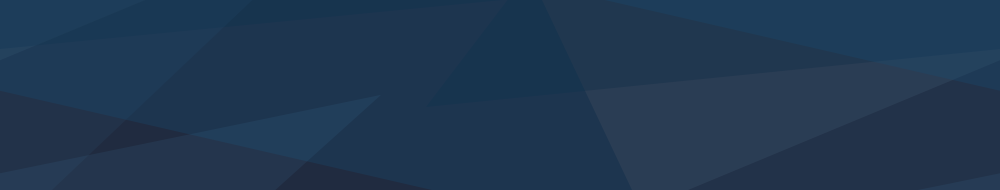 В корневой папке флэш - накопителя создается текстовой документ, со следующей информацией:
                – ФИО участника Регионального конкурса (полностью);
                – название профессиональной образовательной организации (полностью);
                – муниципальный район/город.
Формат представления цифровых отсканированных документов должны использоваться JPG, PDF.
Документы, состоящие из нескольких страниц, должны сканироваться в многостраничном режиме в формате PDF.
В случае, если документ состоит из одной бумажной страницы, допускается использовать формат JPG, PNG.
Цвет скан-копии должен быть черно-белый.
Если подписи в бумажном документе выполнены синей ручкой, важно, чтобы при сканировании такого документа было выбрано черно-белое решение.
Разрешение скана-копии должно быть не менее 150 точек на дюйм (DPI).
Размер одного файла не должен превышать 3 Мб для JPG, не более 10 Мб для PDF.
Скан должен хорошо читаться, т. е. все надписи, печати, подписи должны быть различимы.
В каждом направленном вложении должно быть не более одного документа. Такой файл должен иметь название, отражающее суть вложенного документа, и содержать количество страниц в нем.
13
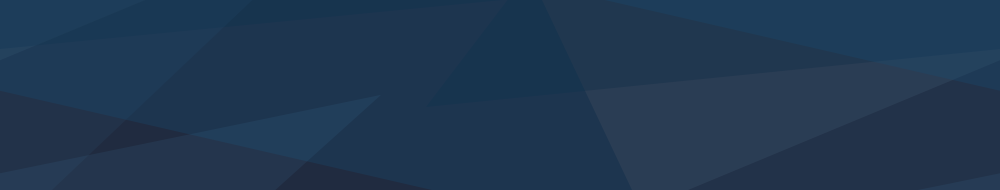 Документы на бумажном носителе дублируют электронный носитель, и предоставляются в пластиковой папке со скоросшивателем в отдельных файлах, в которой вносится следующая информация: 
                   – ФИО участника Регионального конкурса (полностью);
                   – название профессиональной образовательной организации (полностью);
                   – муниципальный район/город.
Редактор Microsoft Word для Windows.
Шрифт Times New Roman.
Кегль 14.
Межстрочный интервал – одинарный.
Поля: верхнее, нижнее – 2 см., левое – 3 см., правое – 1 см., отступ первой строки – 1,25 см.
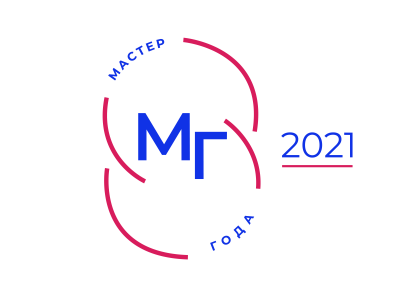 13
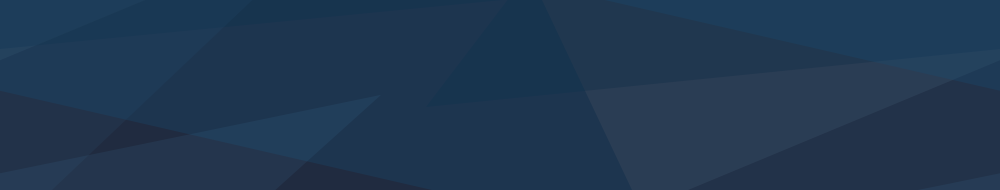 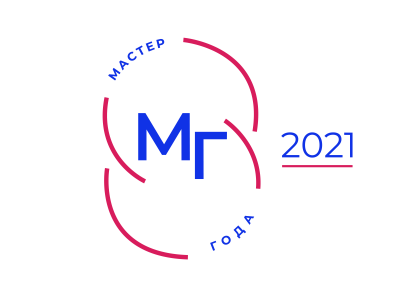 13
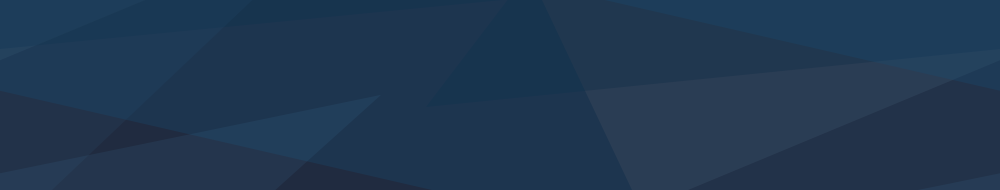 Заявки и конкурсные материалы направляются на адреса электронной почты: tattybaeva@iro.yar.ru и/или lapshina@iro.yar.ru - ГАУ ДПО ЯО ИРО (центр сопровождения общественно-значимых мероприятий).

Конкурсные материалы, подготовленные с нарушением требований к их оформлению или поступившие позднее установленного срока, не подлежат рассмотрению.
Региональная комиссия оценивает пакет документов, подтверждающих достижения кандидата в срок до 31 марта 2021 года, и уведомляет о допуске к участию во II этапе Регионального конкурса посредством размещения информации на официальном сайте ГАУ ДПО ЯО ИРО в срок до 02 апреля 2021 года.
14
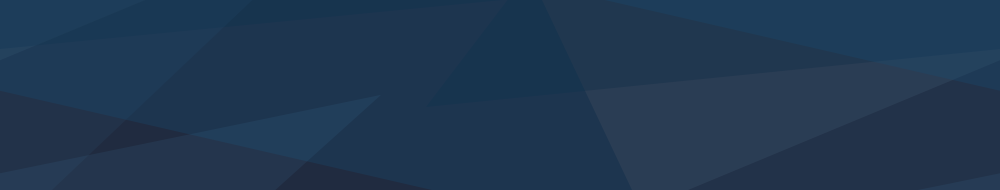 Конкурсное задание № 1 «Я – мастер» (в разрезе педагогической концепции) – публичное монологическое выступление в формате видеозаписи.
Конкурсное задание № 2 «Открытый мастер-класс» - учебное занятие с группой обучающихся, подобранной Региональной комиссией.
05 апреля 2021 года – семинар по вопросам проведения конкурсных испытаний Регионального этапа
14
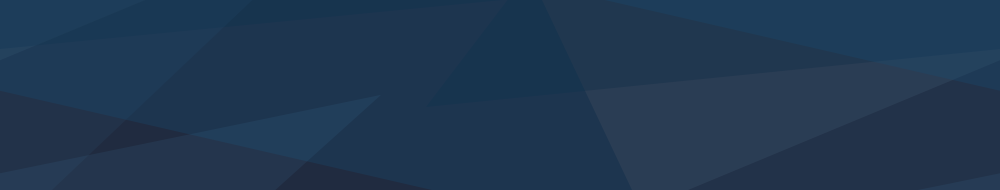 Сайт ГАУ ДПО ЯО «Институт развития образования»: http://www.iro.yar.ru/index.php?id=24

Организационное сопровождение:  Центр сопровождения общественно-значимых мероприятий
Руководитель: Таттыбаева Екатерина Викторовна
телефон: (4852) 28-57-95
Старший методист: Лапшина Ирина Васильевна lapshina@iro.yar.ru
телефон: (4852) 23-07-63

 Методическое сопровождение: Центр развития профессионального образования
Руководитель: Выборнов Владимир Юрьевич
Старший методист: Сатарина Галина Георгиевна  satarina@iro.yar.ru 
телефон: (4852)23-08-97; (4852) 23-08-31
28
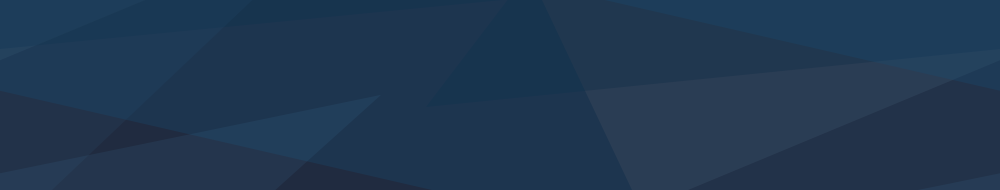 Спасибо за внимание!